ECE 671 – Lecture 19
Available Bit Rate Streaming
Video on Demand
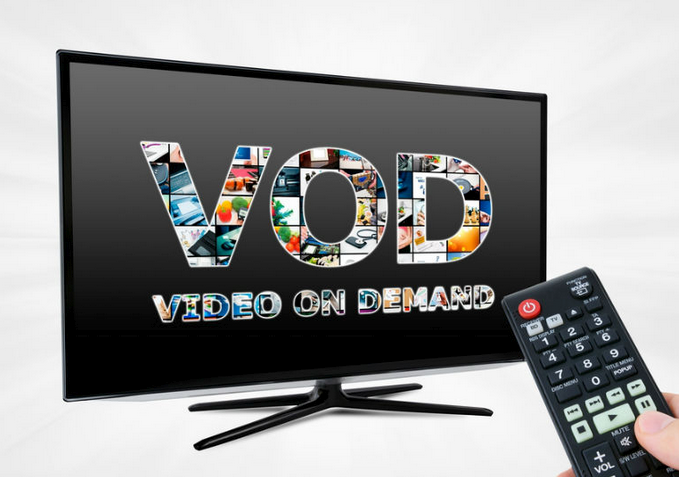 VoD: dominate factor of today’s Internet
VoD: 67% of peak hour downstream Internet traffic in US [1]

VoD challenges
Various end user devices
TV, laptop, tablet, cell phone
Variety of access networks
Ethernet, Wifi, Cellular networks
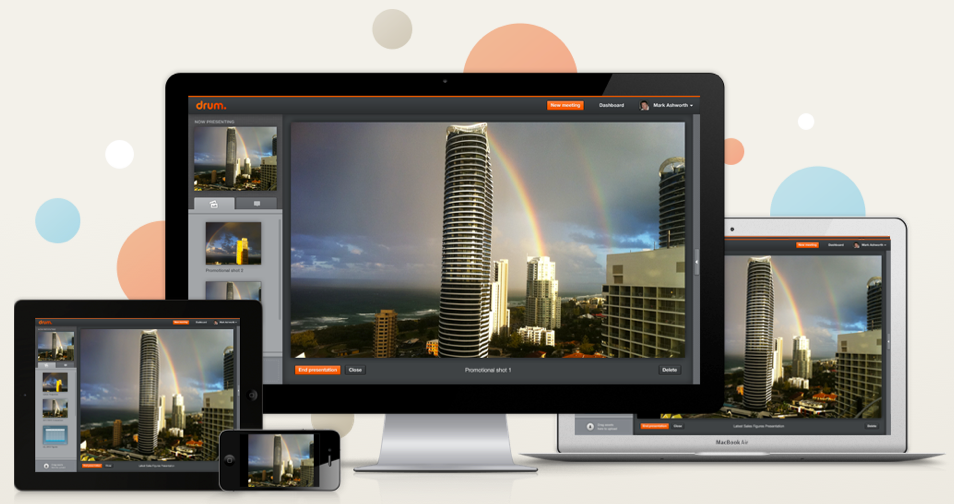 [1] Sandvine. Global Internet phenomena report 2015
ECE 671
2
Introduction
Video streaming has moved from fixed bit rate to adaptive bit rate streaming (ABR).
Example, Netflix creates up to 120 different quality versions to support ABR streaming.
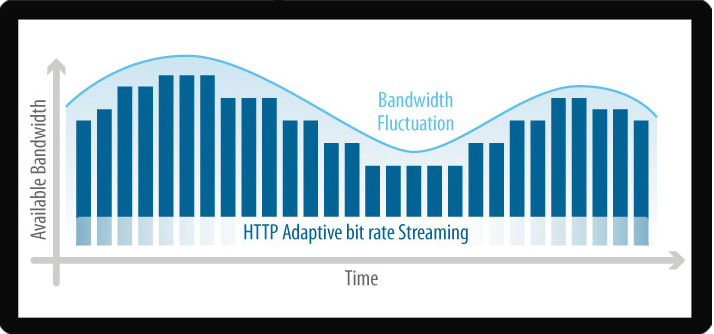 http://www.streamingmedia.com/Articles/Editorial/What-Is-.../What-is-Adaptive-Streaming-75195.aspx
ECE 671
3
Adaptive Streaming Solutions
Microsoft SmoothStream
Apple HTTP Live Streaming (HLS)
Adobe HTTP Dynamic Streaming (HDS)
MPEG – Dynamic Adaptive Streaming over HTTP (DASH)
ECE 671
4
Adaptive Bit Rate (ABR) Streaming
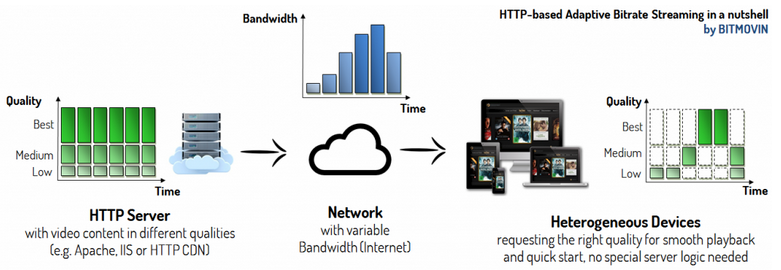 Single video split into segments – 2s, 4s, 10s…
Each segment in different qualities
Based on Advanced Video Codec (AVC)
Client decides next requested quality based on download rate or buffer level
Avoid playback freezing
* Picture source: https://bitmovin.com/bitdash-mpeg-dash-player/
ECE 671
5
DASH – Playback without Pauses
Split video into segments
Different qualities for each segment
HTTP based
Can be hosted on regular HTTP server
Easy firewall penetration
Client driven segment retrieval
No HTTP server logic needed
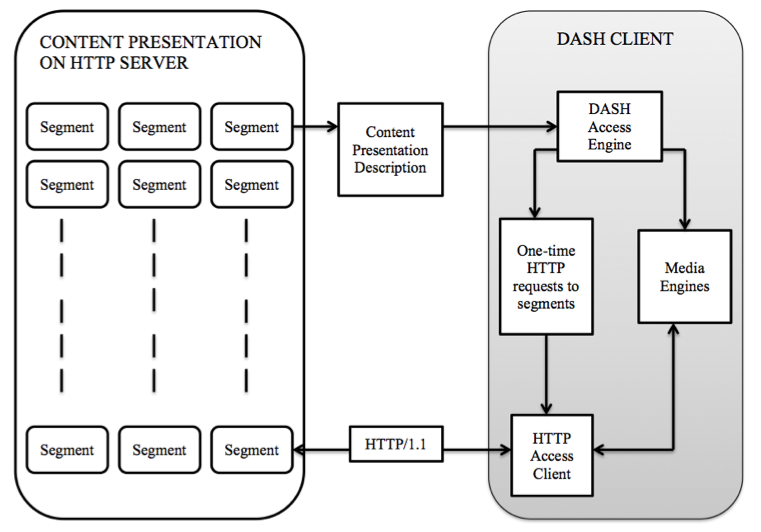 ECE 671
6
arrive function
data offset
send function
read function
consume function
time
Timeliness
Start presenting data (e.g., video playout) at t1
Consumed bytes (offset) 
variable rate
constant rate
Must start retrieving data earlier
Data must arrive beforeconsumption time
Data must be sent before arrival time
Data must be read from disk before sending time
ECE 671
7
Quality Adaptation Issues
Identify existing issues with current rate estimation approaches
Improve QoE
Prevent re-buffering
Reduce quality changes
Keep average quality as high as possible
No server modifications  work with any web server
Evaluate new approach in testbed and real-world scenario
ECE 671
8
Critical Observation I
DASH in User Space: Inaccurate Rate Estimation
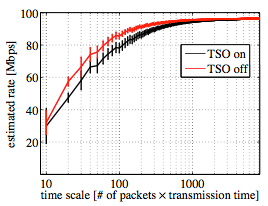 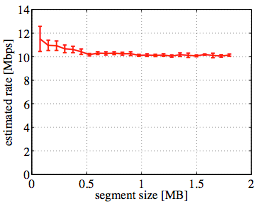 User space rate estimation
Impact of NIC segment offloading
More accurate for longer segments
ECE 671
9
Critical Observation II
Segment Size Impacts Download Rate
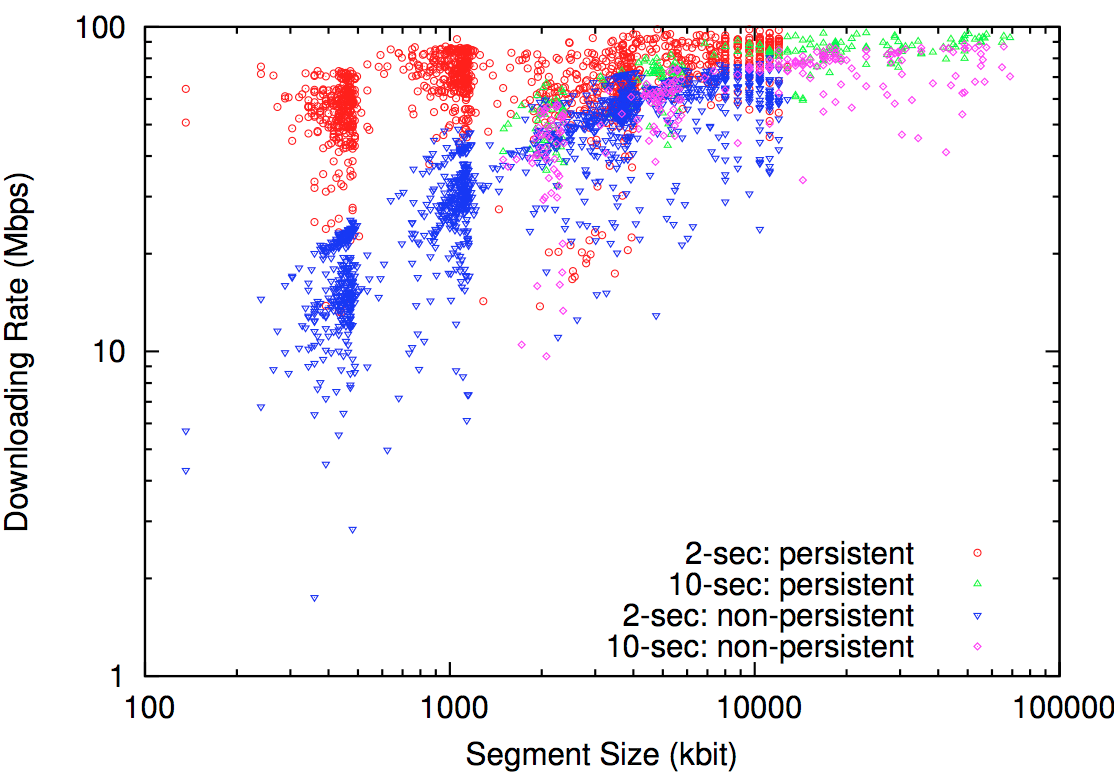 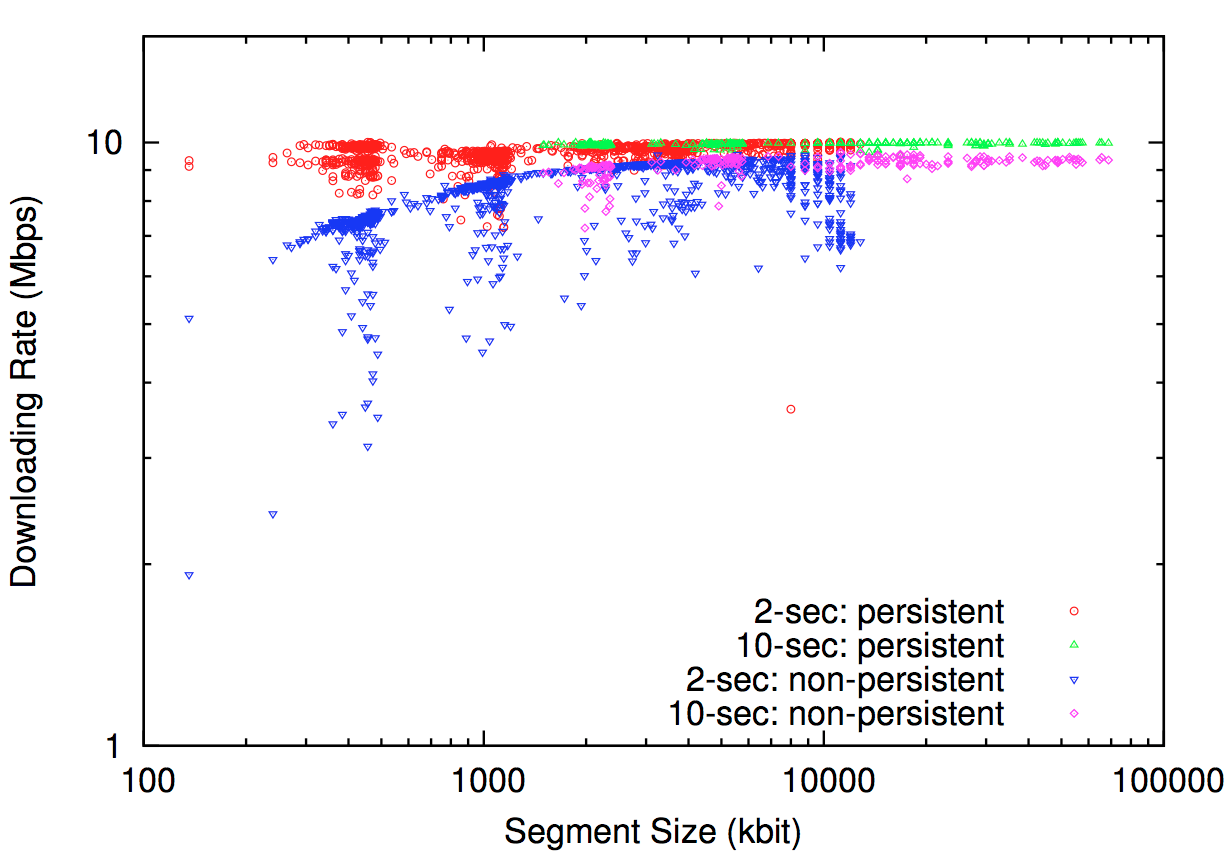 Download rate for each segment
With segment length 2s & 10s
With persistent & non-persistent HTTP connection
Higher rate for longer segments (10 seconds)
Higher rate for persistent HTTP connection
ECE 671
10
Critical Observation III
DASH is TCP submissive
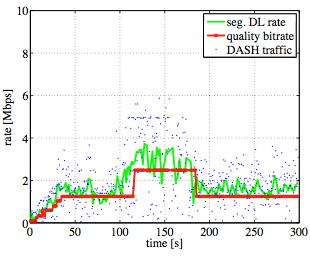 DASH with competing TCP flow
Butterfly topology
One competing TCP flow
DASH behaves as ON/OFF source on top of TCP
2s segment: 1.5 Mbps
10s segment: 3.8 Mbp
Cross-traffic off
DASH with 2 sec segments
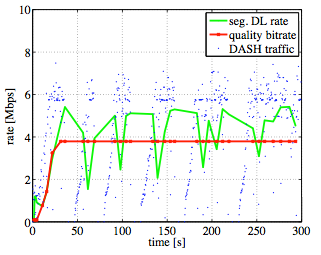 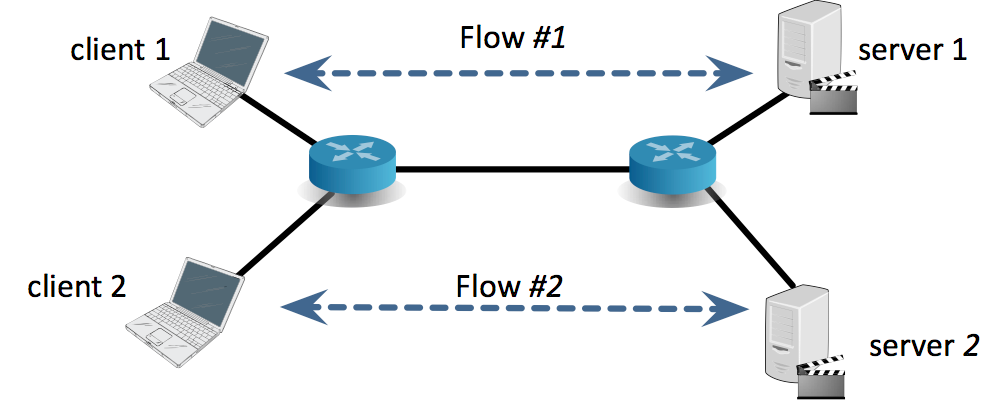 10 Mbps
DASH with 10 sec segments
ECE 671
11
Segment Size Impacts TCP CW
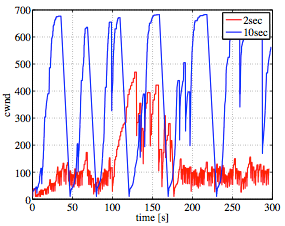 Congestion window size
Much larger cwnd size for longer segments
Inter-GET times
Silence time between two segment requests
Longer segments have shorter inter-GET time
Congestion window comparison
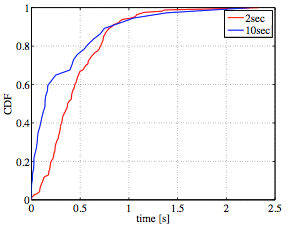 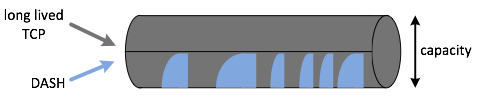 CDF of inter-GET times
ECE 671
12